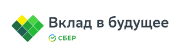 Игры и игровые занятия по Финансовой грамотности (vbudushee.ru)
https://vbudushee.ru/library/igry-i-igrovye-zanyatiya-po-finansovoy-gramotnosti/
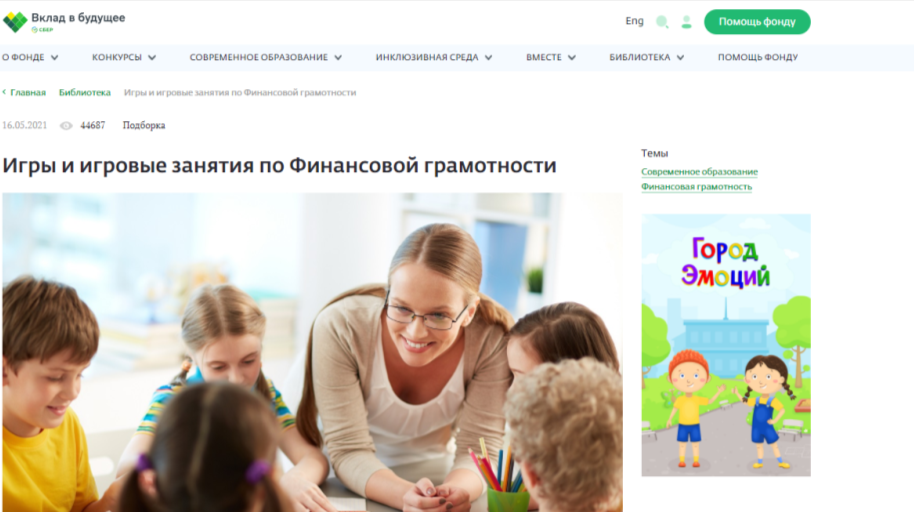 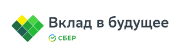 Игры и игровые занятия по Финансовой грамотности (vbudushee.ru)
Деловая игра «Защита прав потребителей»
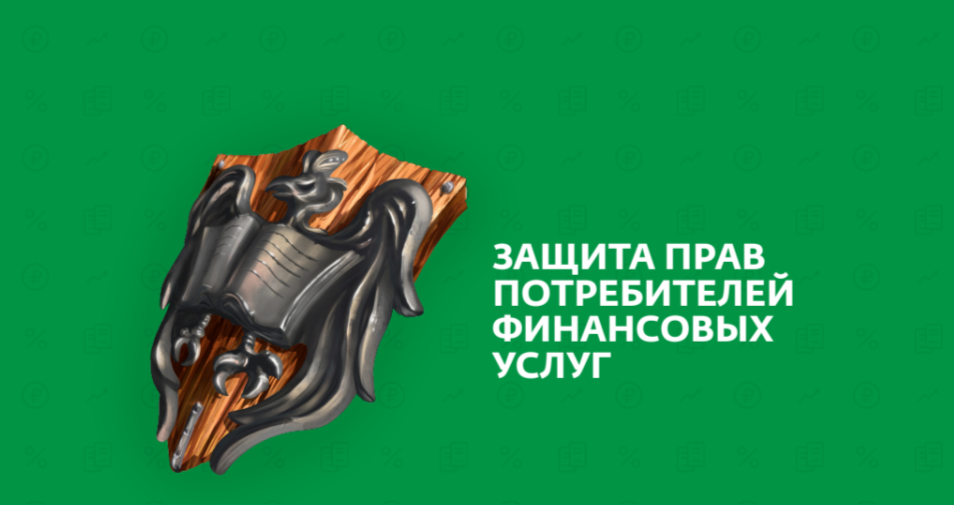 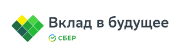 Игры и игровые занятия по Финансовой грамотности (vbudushee.ru)
Деловая игра «Личный финансовый план»
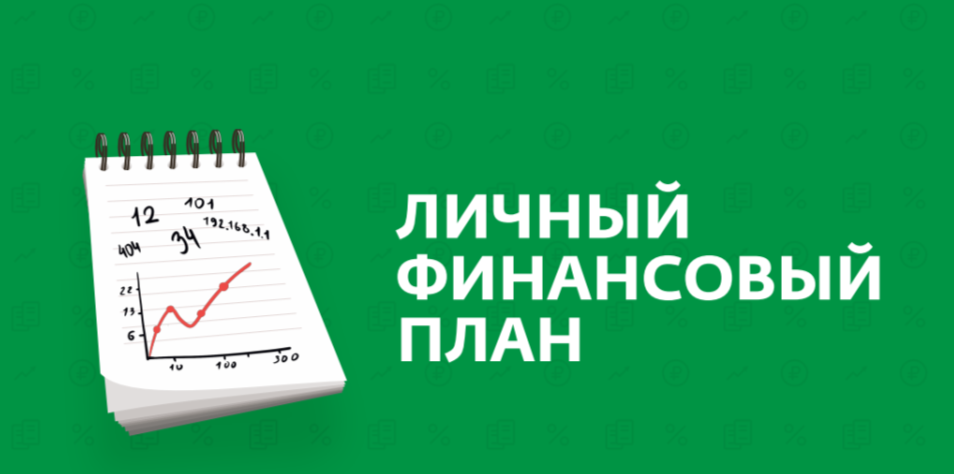 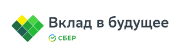 Игры и игровые занятия по Финансовой грамотности (vbudushee.ru)
Деловая игра «Предпринимательство»
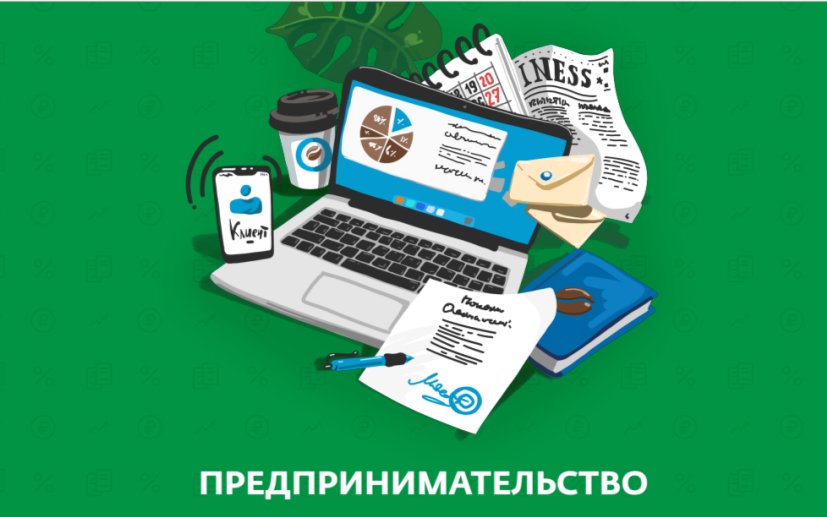 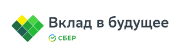 Игры и игровые занятия по Финансовой грамотности (vbudushee.ru)
Деловая игра «Предпринимательство»
1. Видеоинструкция
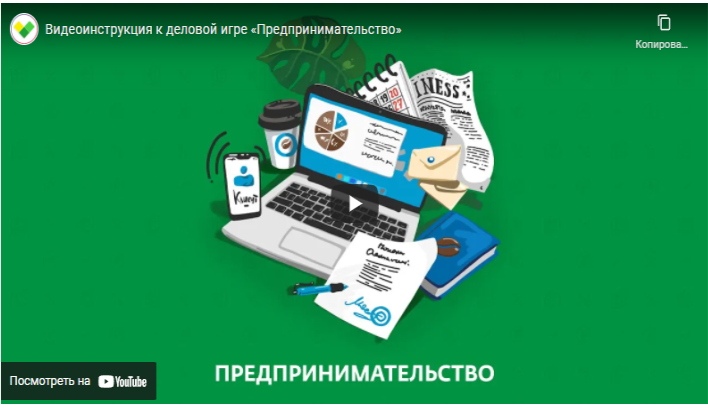 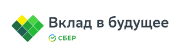 Игры и игровые занятия по Финансовой грамотности (vbudushee.ru)
Деловая игра «Предпринимательство»
2. Описание
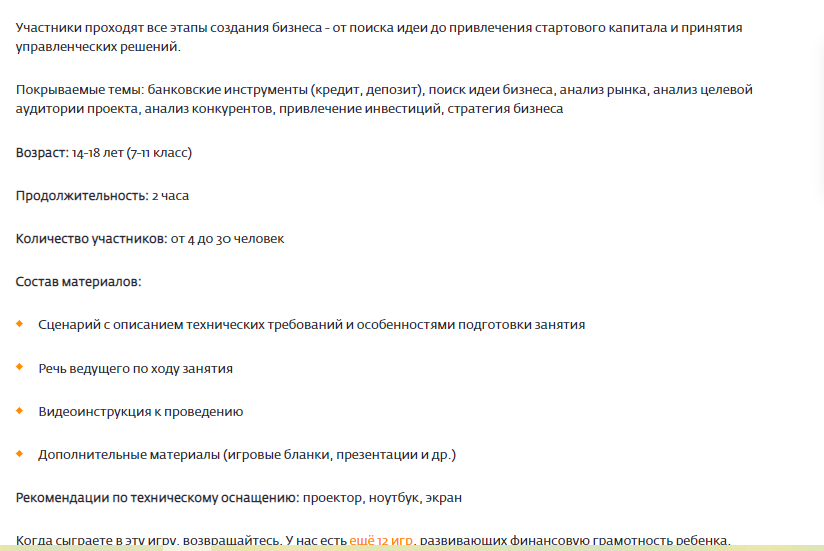 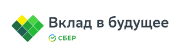 Игры и игровые занятия по Финансовой грамотности (vbudushee.ru)
Деловая игра «Предпринимательство»
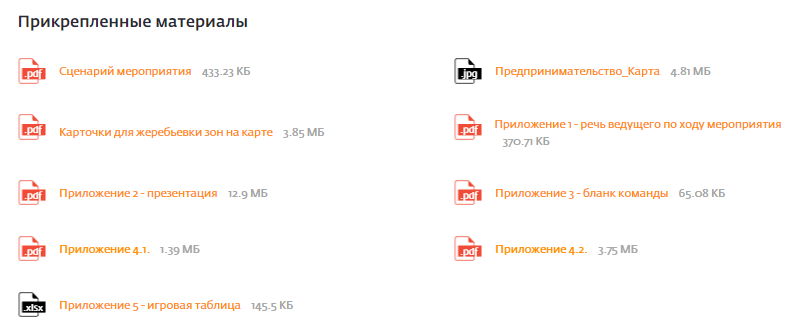 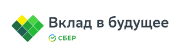 Игры и игровые занятия по Финансовой грамотности (vbudushee.ru)
Деловая игра «Предпринимательство»
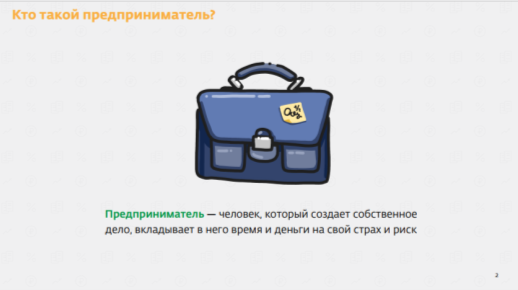 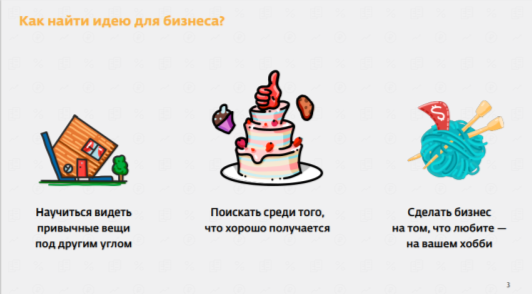 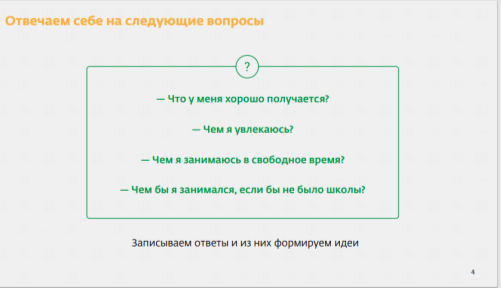 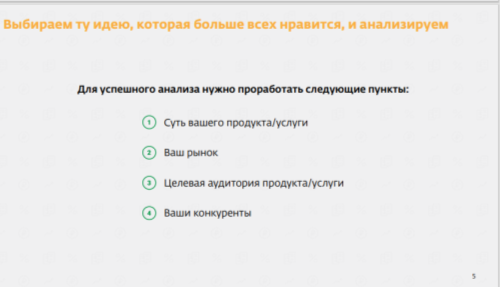 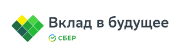 Игры и игровые занятия по Финансовой грамотности (vbudushee.ru)
Деловая игра «Предпринимательство»
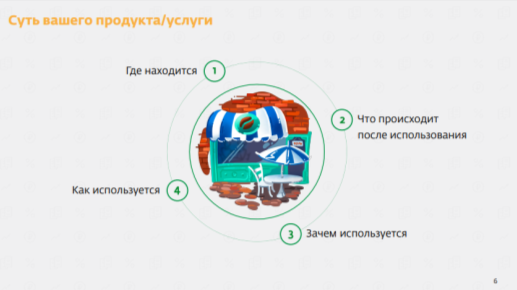 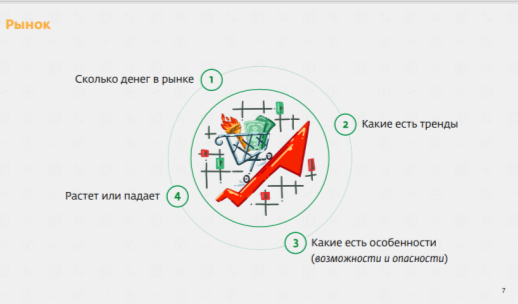 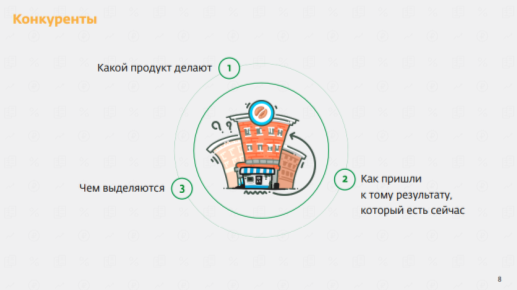 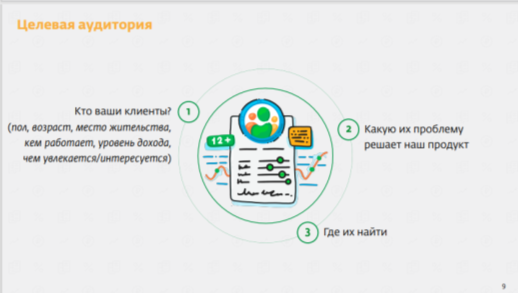 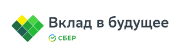 Игры и игровые занятия по Финансовой грамотности (vbudushee.ru)
Деловая игра «Предпринимательство»
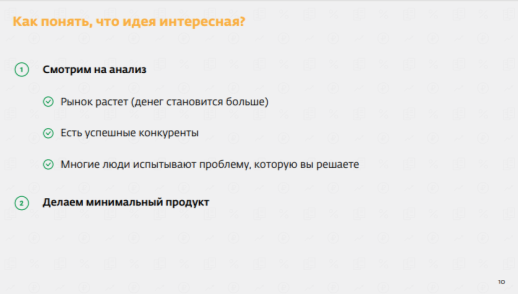 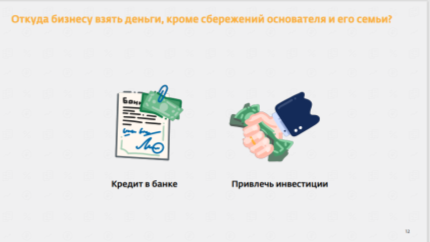 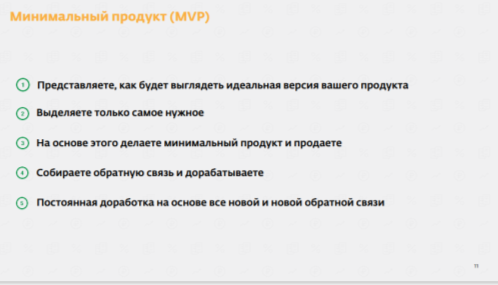 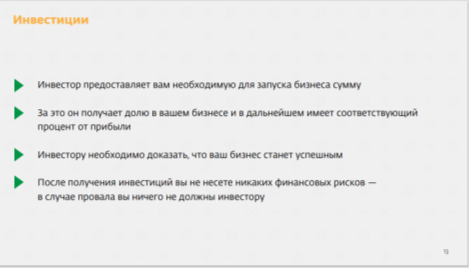 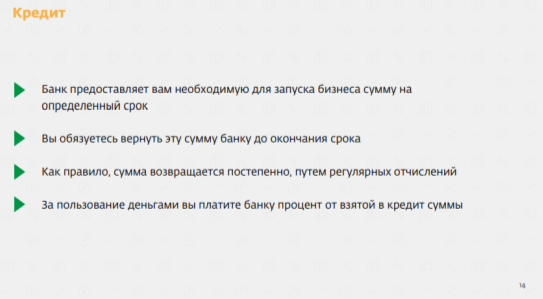 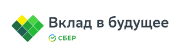 Игры и игровые занятия по Финансовой грамотности (vbudushee.ru)
Деловая игра «Предпринимательство»
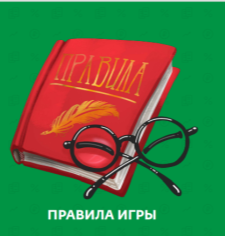 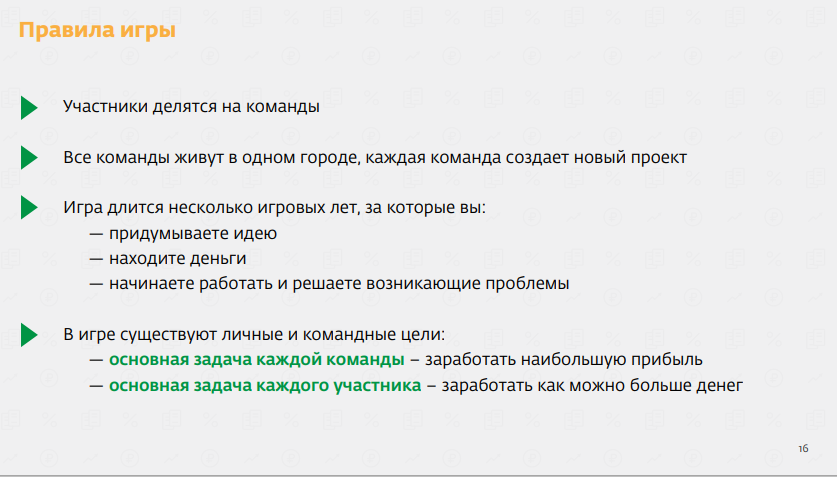 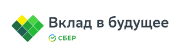 Игры и игровые занятия по Финансовой грамотности (vbudushee.ru)
Деловая игра «Предпринимательство»
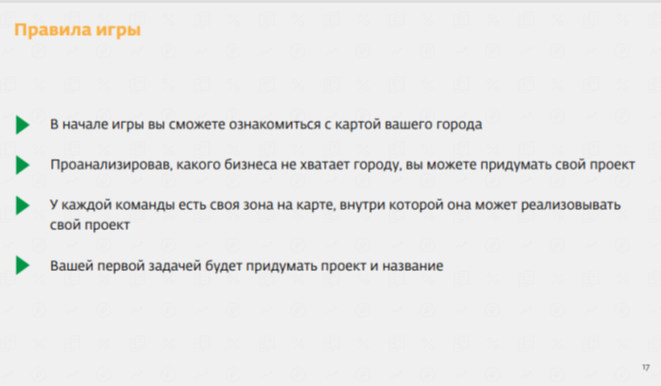 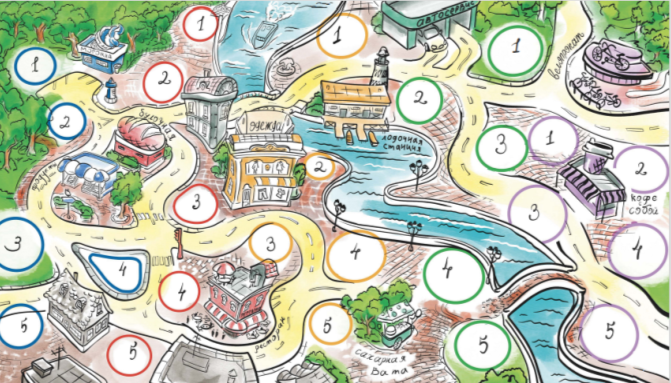 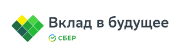 Игры и игровые занятия по Финансовой грамотности (vbudushee.ru)
Деловая игра «Предпринимательство»
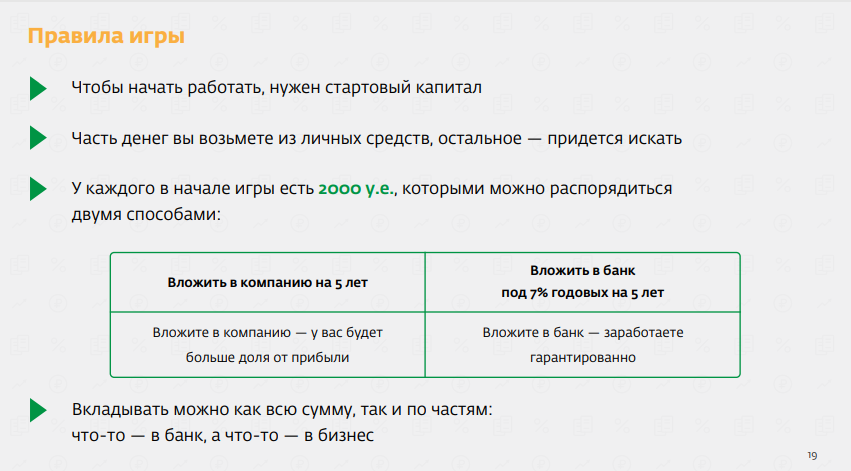 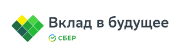 Игры и игровые занятия по Финансовой грамотности (vbudushee.ru)
Деловая игра «Предпринимательство»
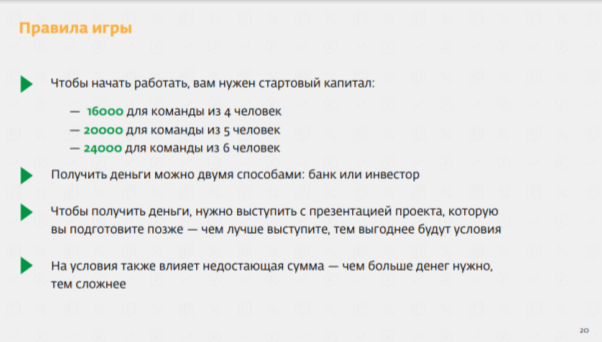 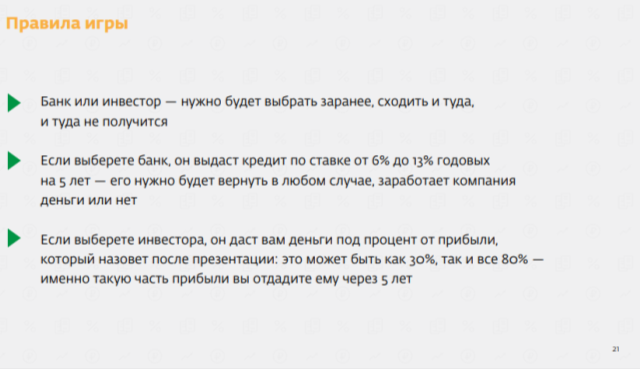 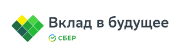 Игры и игровые занятия по Финансовой грамотности (vbudushee.ru)
Деловая игра «Предпринимательство»
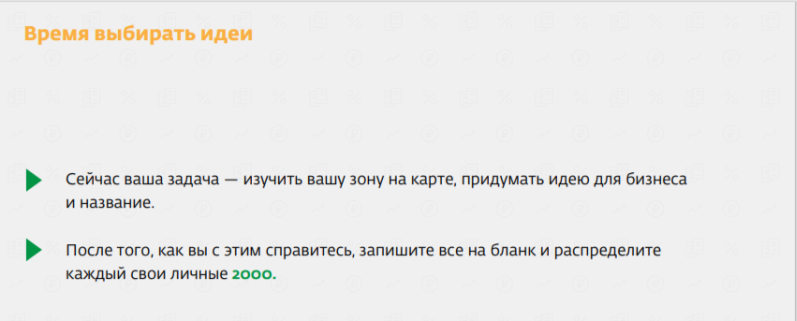 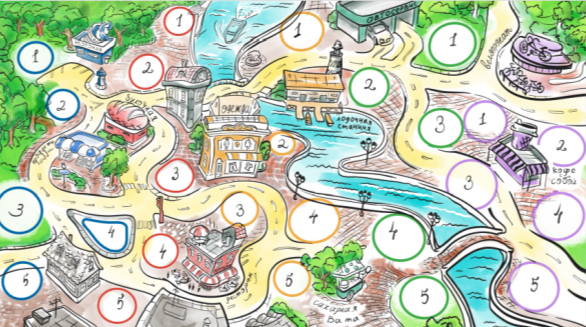 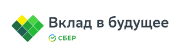 Игры и игровые занятия по Финансовой грамотности (vbudushee.ru)
Деловая игра «Предпринимательство»
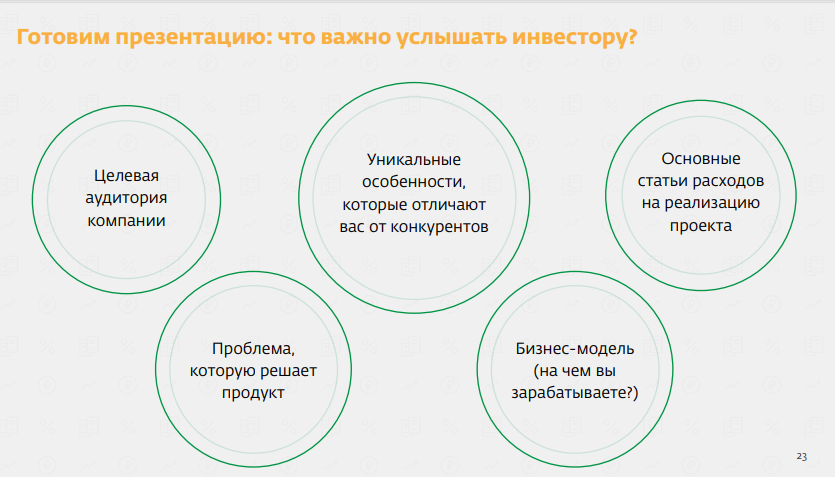 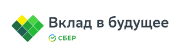 Игры и игровые занятия по Финансовой грамотности (vbudushee.ru)
Деловая игра «Предпринимательство»
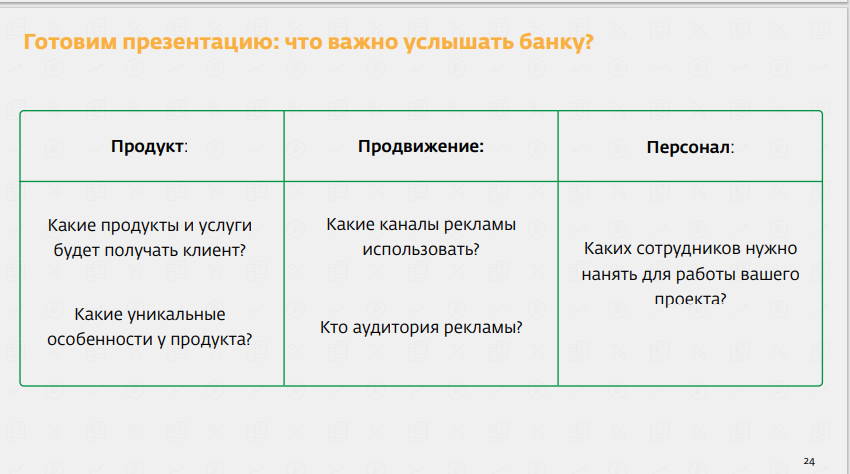 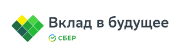 Игры и игровые занятия по Финансовой грамотности (vbudushee.ru)
Деловая игра «Предпринимательство»
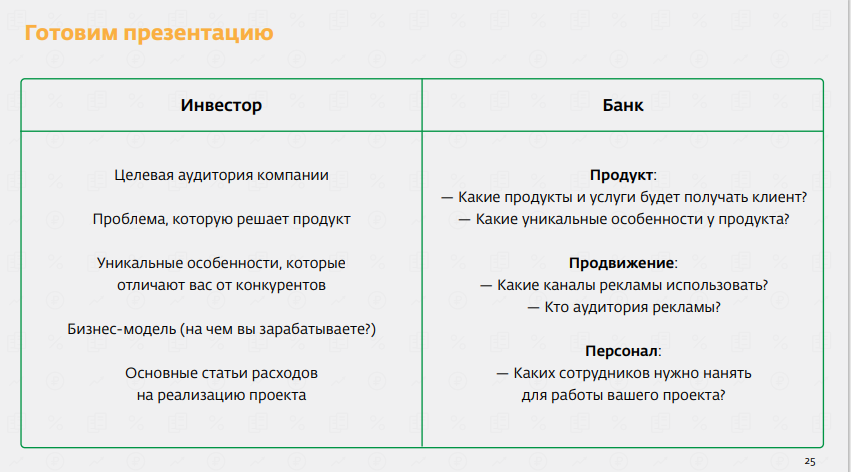 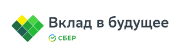 Игры и игровые занятия по Финансовой грамотности (vbudushee.ru)
Деловая игра «Предпринимательство»
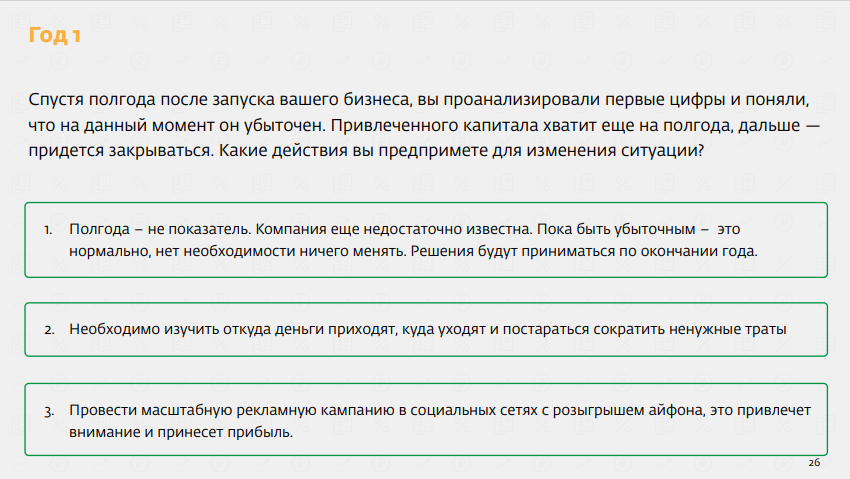 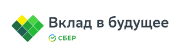 Игры и игровые занятия по Финансовой грамотности (vbudushee.ru)
Деловая игра «Предпринимательство»
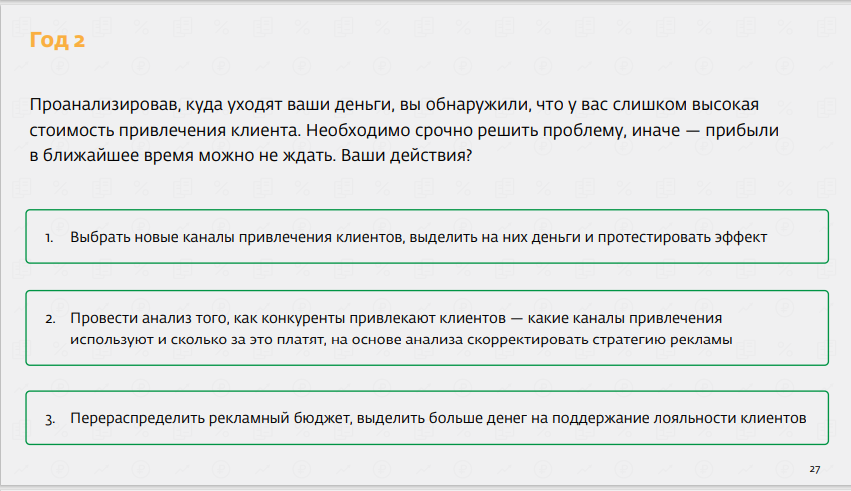 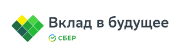 Игры и игровые занятия по Финансовой грамотности (vbudushee.ru)
Деловая игра «Предпринимательство»
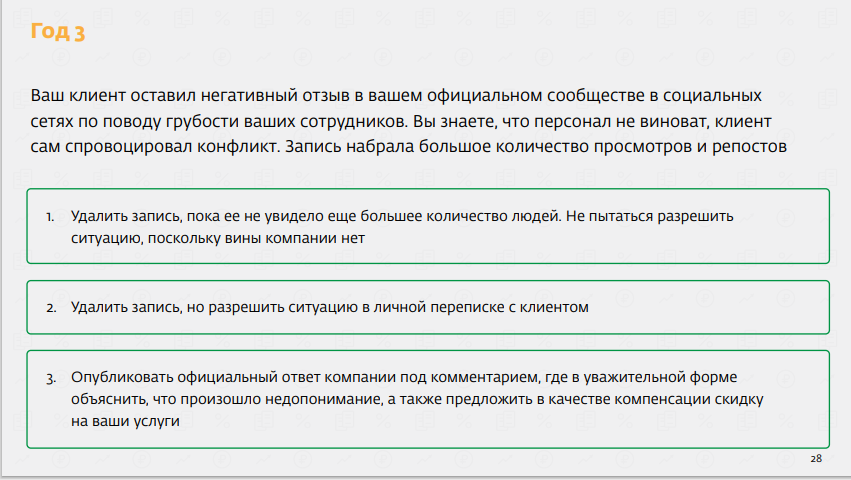 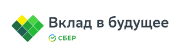 Игры и игровые занятия по Финансовой грамотности (vbudushee.ru)
Деловая игра «Предпринимательство»
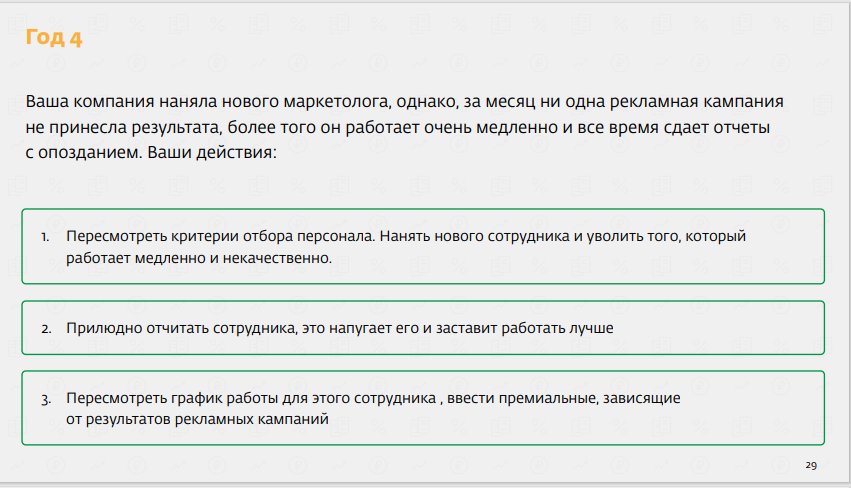 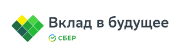 Игры и игровые занятия по Финансовой грамотности (vbudushee.ru)
Деловая игра «Предпринимательство»
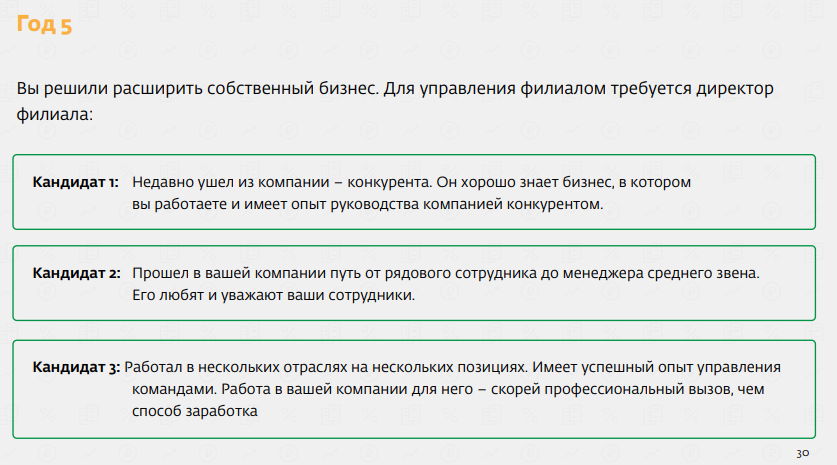 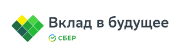 Игры и игровые занятия по Финансовой грамотности (vbudushee.ru)
Деловая игра «Предпринимательство»
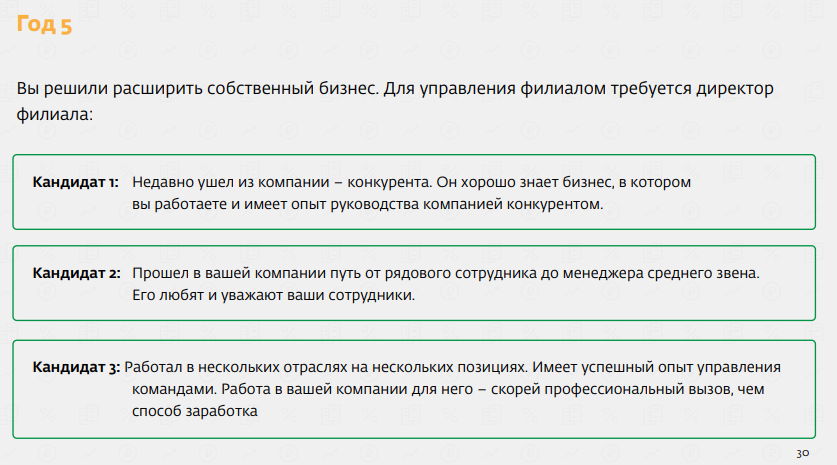 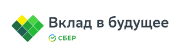 Игры и игровые занятия по Финансовой грамотности (vbudushee.ru)
Деловая игра «Семейный бюджет»
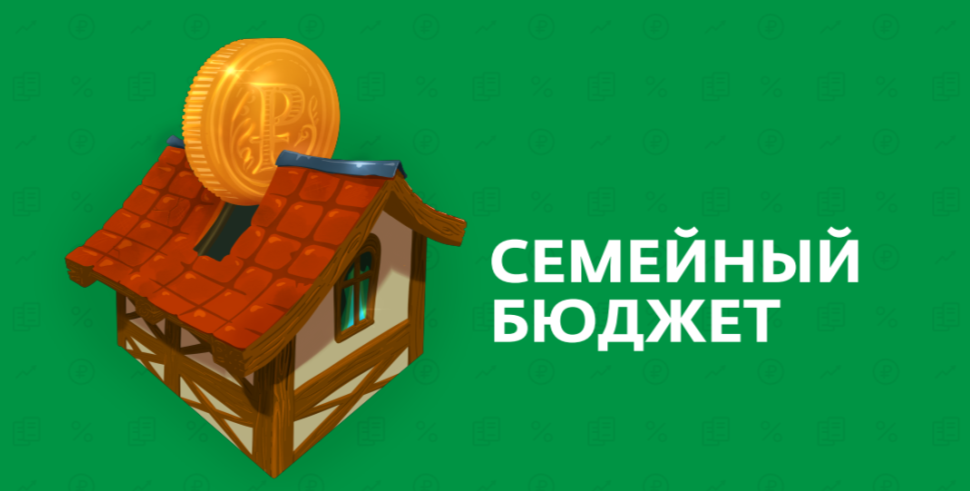 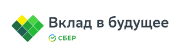 Игры и игровые занятия по Финансовой грамотности (vbudushee.ru)
Деловая игра «Финансовый театр»
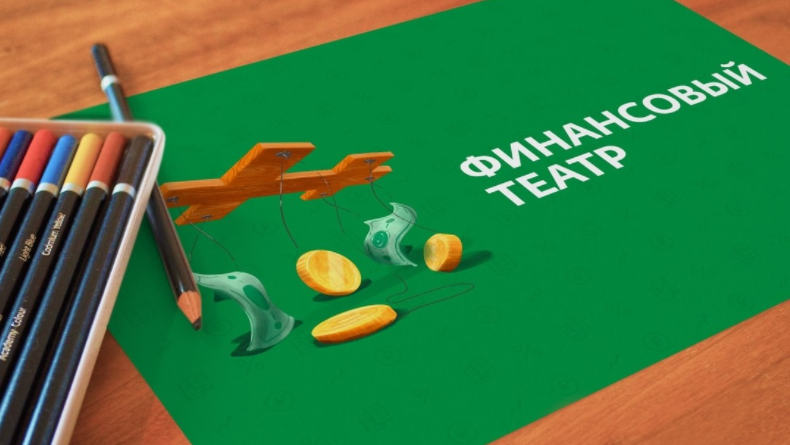 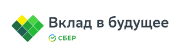 Игры и игровые занятия по Финансовой грамотности (vbudushee.ru)
Деловая игра «Финансовый театр»
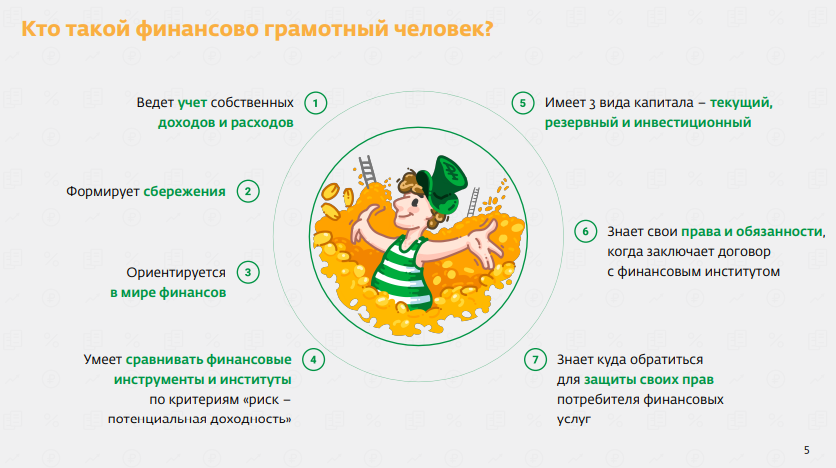 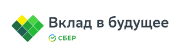 Игры и игровые занятия по Финансовой грамотности (vbudushee.ru)
Деловая игра «Финансовый театр»
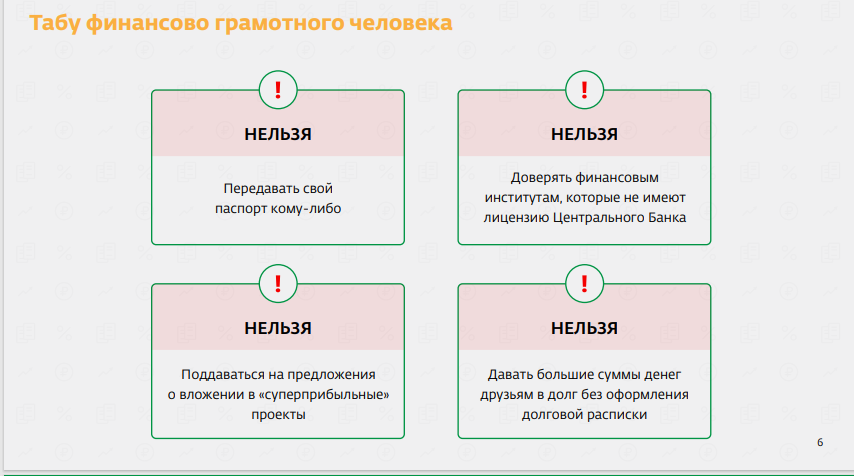 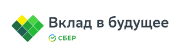 Игры и игровые занятия по Финансовой грамотности (vbudushee.ru)
Деловая игра «Фондовый рынок»
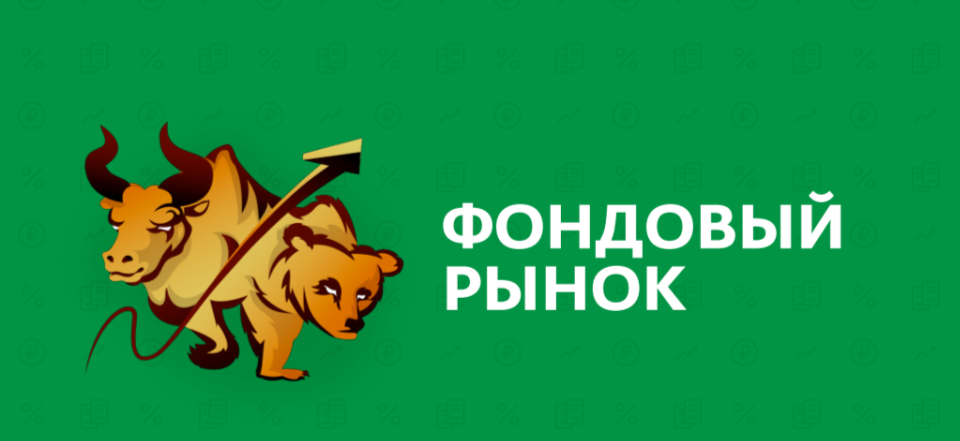 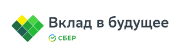 Игры и игровые занятия по Финансовой грамотности (vbudushee.ru)
Игра «Блеф-клуб»
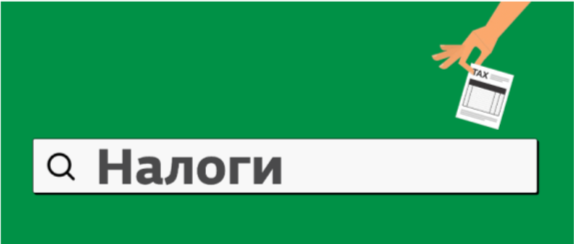 Игра 
«Как тратить карманные деньги»
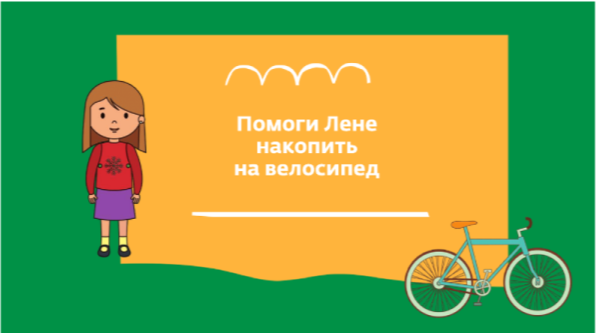 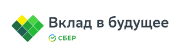 Игры и игровые занятия по Финансовой грамотности (vbudushee.ru)
Игра «СтрахOff или как защититься от рисков»
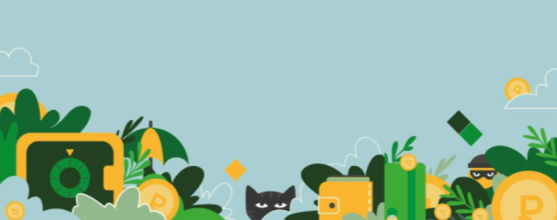 Игра «Финансовое бинго»
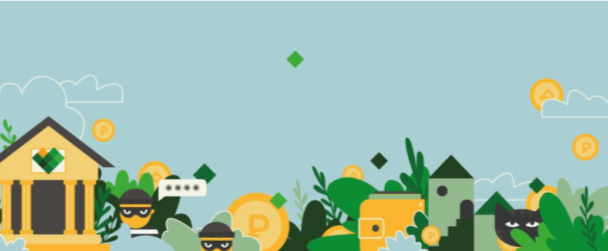 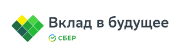 Игры и игровые занятия по Финансовой грамотности (vbudushee.ru)
Игра «Финансовые колонизаторы»
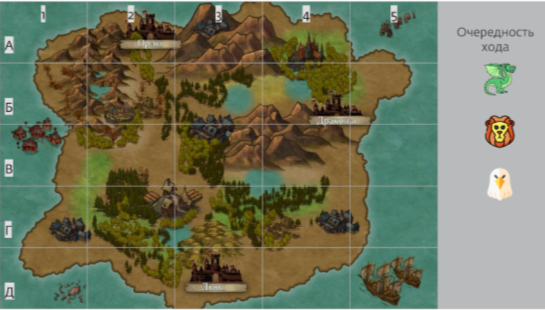 Игра «Финансовый блогер»
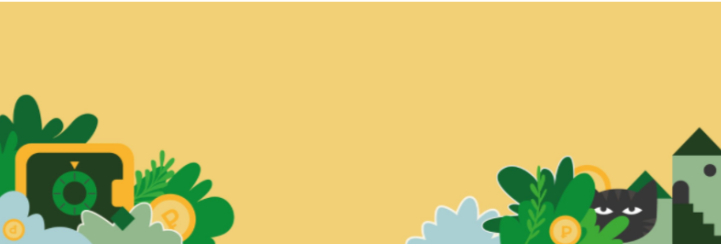 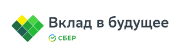 Игры и игровые занятия по Финансовой грамотности (vbudushee.ru)
https://vbudushee.ru/library/igry-i-igrovye-zanyatiya-po-finansovoy-gramotnosti/
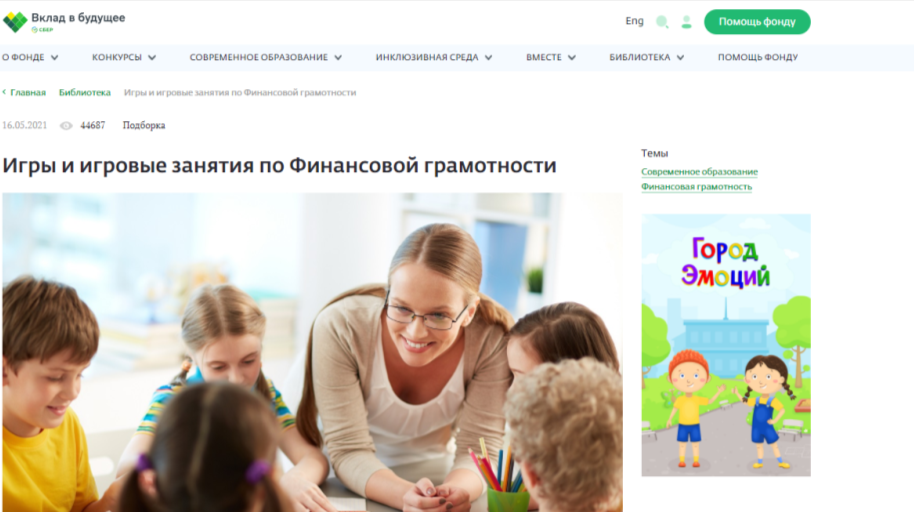